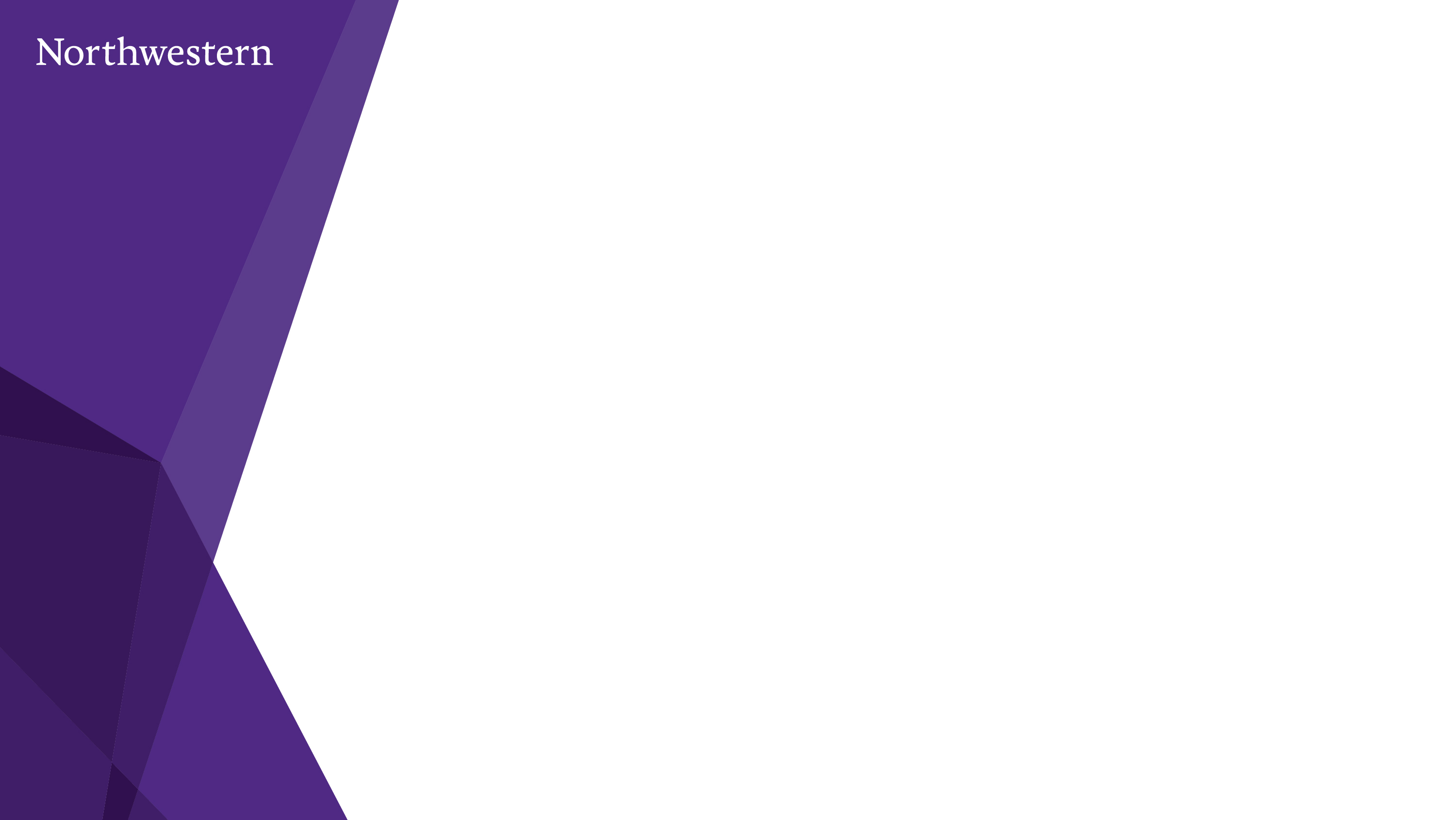 T CELL IMMUNITY AND COVID-19
James Rothman, PhD
Nobel Laureate
Sterling Professor of Cell Biology
Director, Nanobiology Institute
Yale University
0
OTHER CORONA VIRUSES GENERATE SHORT-TERM HUMORAL BUT LONG TERM CELLULAR IMMUNITY
SARS-specific T cell levels
Long lived T cell immunity & short lived Ab immunity also characterized the earlier SARS and MERS coronavirus epidemics
CD8+ T cells critical for clearance of lung viral infections
Most vaccination strategies aimed at eliciting neutralizing antibodies
+ 6 years
+ 9-11 years
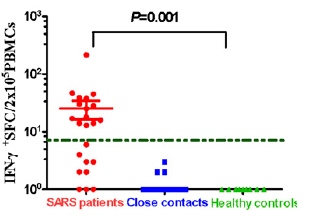 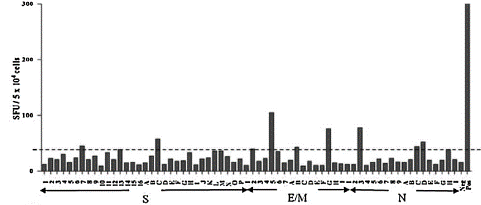 Tang F...Cao WC. J. Immunol. 186:7264, 2011
Ng OW...Tan YJ. Vaccine 34:2008, 2016
SARS-specific B cell response
No memory B cells remain at 6 years
Antibody titer
50% reduction within 1 year
95% reduction within 2 years
Schmidt ME & Varga SM. Front. Immunol doi:10.3389/fimmu.2018.00678
Peng H…Wu CY. Virol 351:466;2006
Oh HLJ…Tan YJ. Emerg Microb & Infections 1:e23;2012
Liu WJ…Gao GF. Antiviral Res 137:82;2017
SARS Ag
+ve 
control
-ve control
Tang F...Cao WC. J. Immunol. 186:7264, 2011
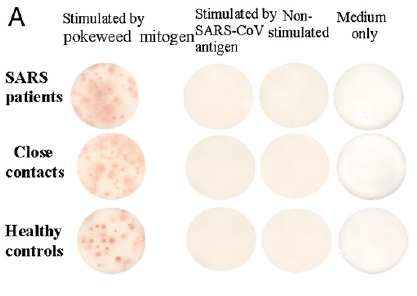 1
SARS Patients
1
Healthy Control
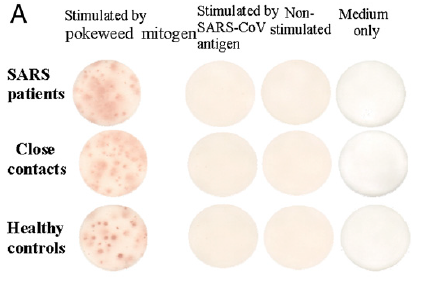 COVID PATIENTS ALSO MAKE ANTIBODIES BUT THEY ARE MOSTLY SHORT-LIVED
(8 weeks)
10-20% patients recover from SARS-CoV-2 infection without detectable antibody titer suggesting cell-mediated immunity is also important
When initially present, antibody levels can rapidly decrease even during convalescence 
This rapid drop is currently unexplained but suggests anti-viral T cell responses may be even more critical for recovery
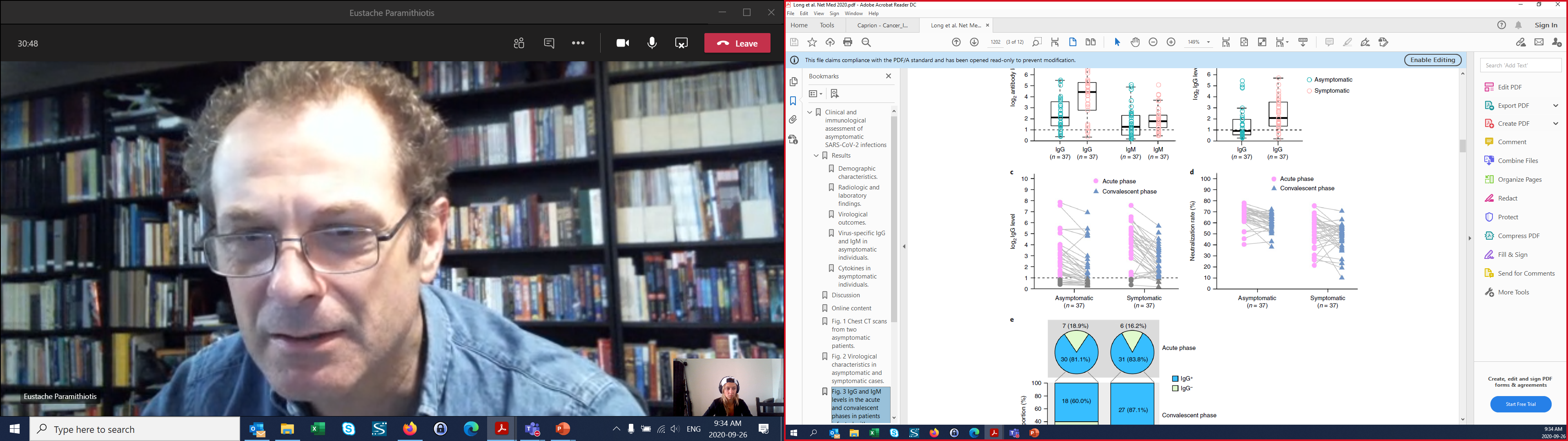 IgG level (log2)
(8 weeks)
No Ab titer
From Long et al Nat Med 26:1200;2020.
See also: Robbiani et al  Nature 584:437;2020.
Wang et al. Clin Infect Dis 2020; doi: 10.1093/cid/ciaa1143.
Benner et al. J Infect Dis 2020; doi: 10.1093/infdis/jiaa581
Sette, Crotty et al. Cell 183:996;2020
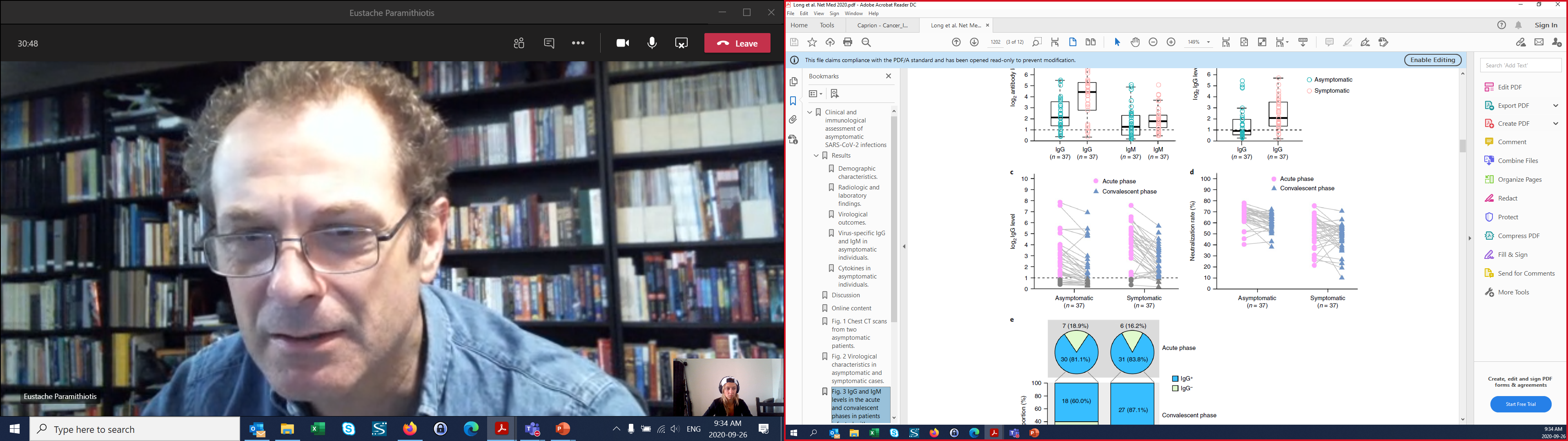 2
2
Neutralization
rate (%)
Symptomatic
(n=37)
Asymptomatic
(n=37)
COVID PATIENTS HAVE LONG-LASTING & ROBUST T CELL RESPONSES
Membraneprotein
Spike protein
Nucleocapsid
Robust & specific CD4 & CD8 T cell responses in most convalescent patients
Even in the subset of patients who make little or no antibodies
The clinical significance of this T cell response is currently unknown. The nature of the cellular immunity is not fully understood.
For historical reasons only, ongoing vaccine trials do not appear to monitor the T cell response in detail, if at all.
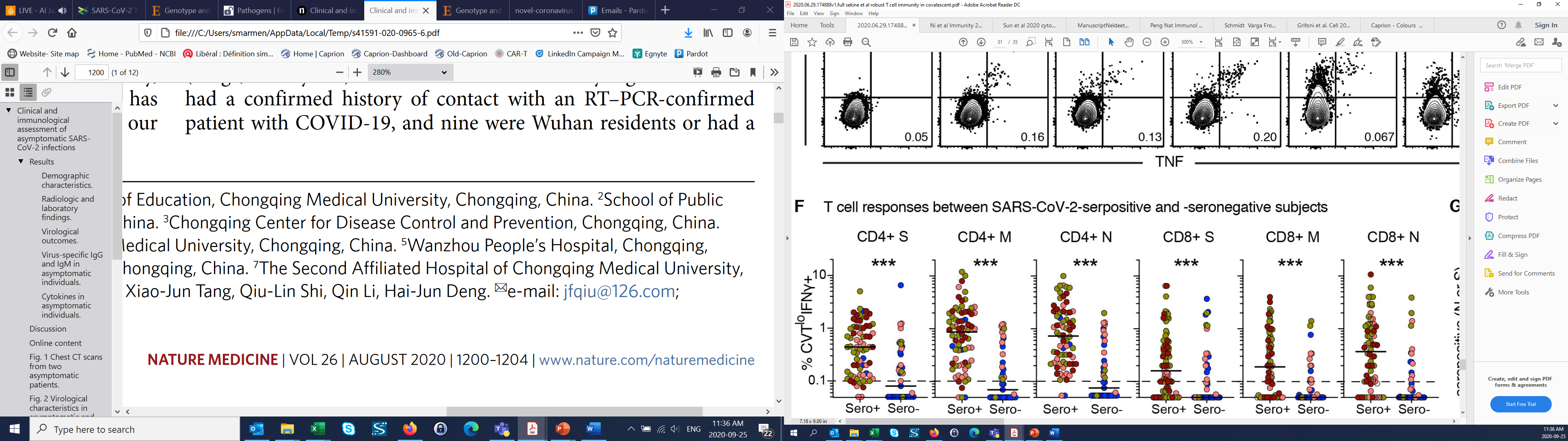 Proliferating IFNg+ CD4+ T cells (%)
10
10
1
1
T-cellresponse in patients without Ab
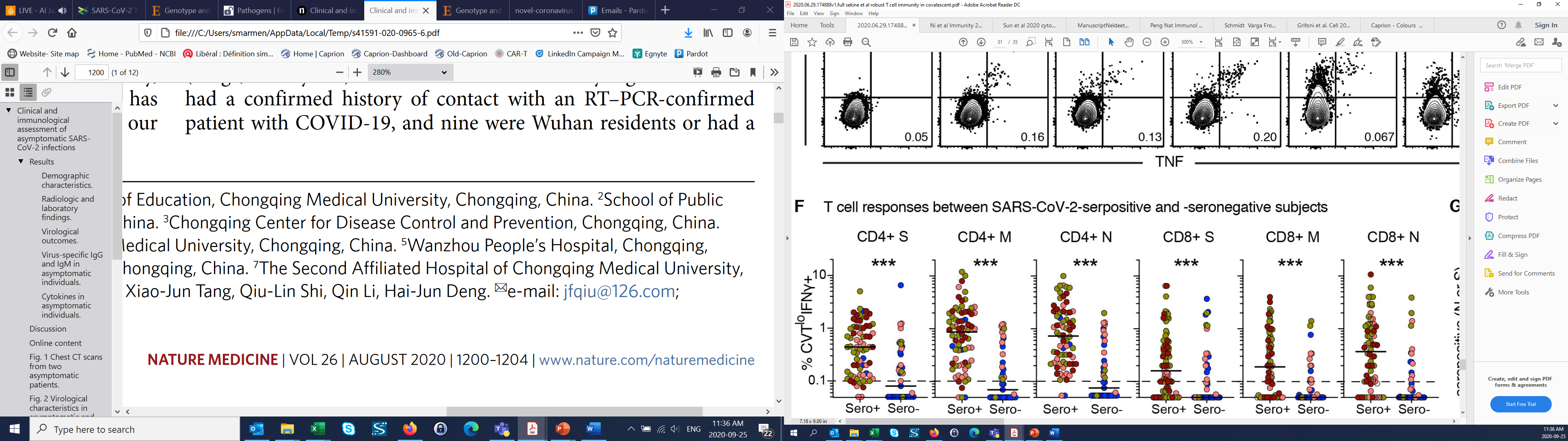 Proliferating IFNg+ CD8+ T cells (%)
0.1
0.1
Pre-pandemic
From Sekine et al  Cell 2020; doi.org/10.1016/j.cell.2020.08.017.
See also Peng et al Nat Immunol 2020 doi:10.1038/s41590-020-0782-6.
Sette, Crotty et al. Cell 183:1340;2020
Sette, Crotty et al. Cell 183:996;2020
Mild cases
Exp Fam. Members
Ab+
Ab+
Ab+
Ab-
Ab-
Ab-
Severe cases
3
3
THE CONVALESCENT COVID T CELL RESPONSE IS COMPLEX
Spike protein reactivity
Nucleoprotein reactivity
Multiple T cell subtypes appear to co-operate to yield effective cellular immunity to SARS-CoV-2 but details and clinical significance still unclear 
Deciphering this pattern is evidently central for understanding and evaluating current vaccines and for optimizing future ones
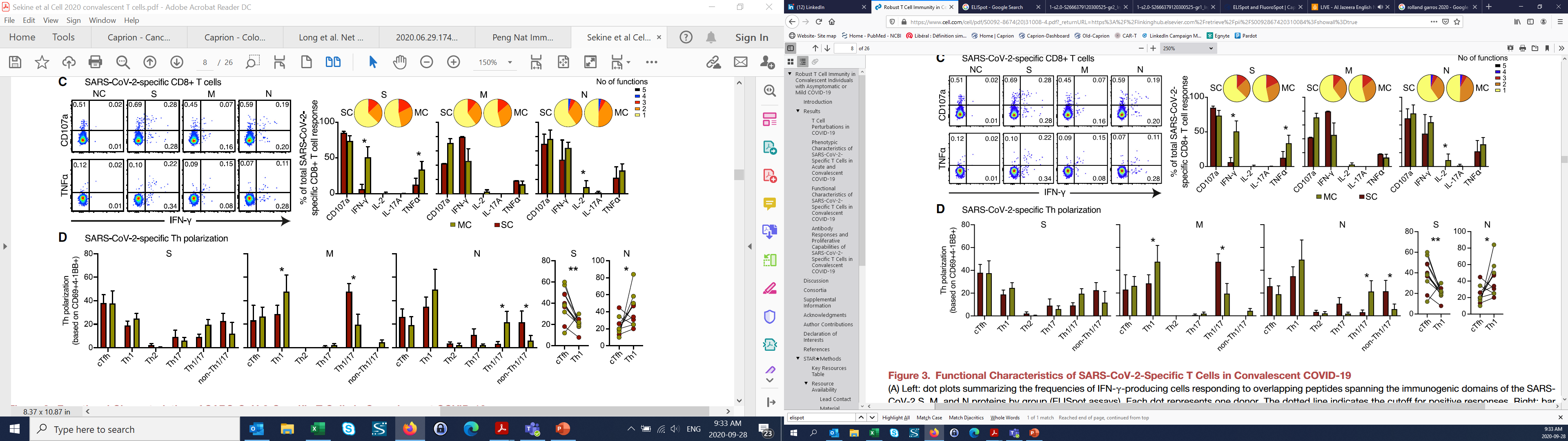 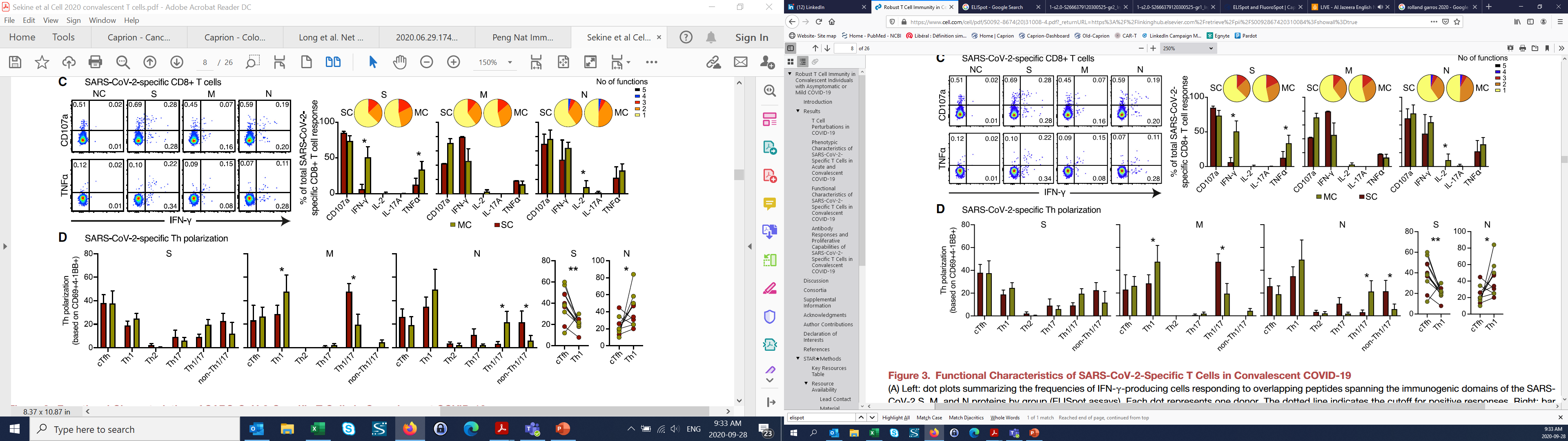 Activated CD4 T cells (%)
Enhances B cell maturation & ab production
Maintains mucosal barriers
T cells not fitting the other groups
From Sekine T... Folkesson E. Cell 2020; doi.org/10.1016/j.cell.2020.08.017.
Promotes cell killing
Shares Th1 & Th17 characteristics
Promotes ab responses; counteracts Th1
4
Mild cases
4
Severe cases
Th1/Th2 ratio is part of FDA guidance
COVID-SPECIFIC T CELL RESPONSE IS HIGHLY DIFFERENTIATED
COVID TcR
Expanded in CTL cluster
COVID-specific
Elevated Tfh & cytotoxic Tfh
A consistent fingerprint is already emerging
Will ultimately define the key elements of clinical immunity
And provide the rigorous targets for vaccine evaluation and development
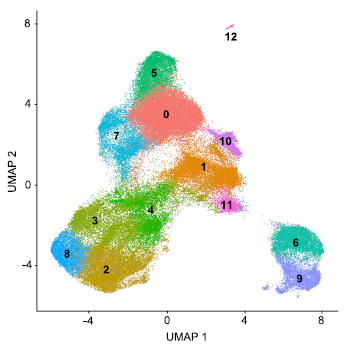 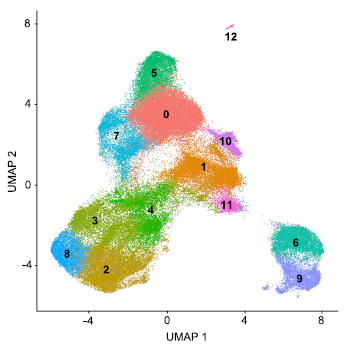 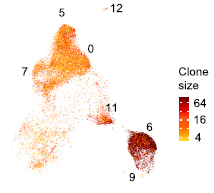 FLU-specific
Elevated multi-functional Th1
COVID-specific
Elevated CTL
Single cell RNA transcript analysis of CD4+ T cells 
Hospitalized & non-hospitalized covid subjects, healthy controls
T cells stimulated for 6 hrs with peptide pools against multiple viruses (SARS-CoV-2, Flu, HPIV, HMPV, CoV) prior to transcript analysis
From Crotty, Sette et al  Cell 183:1340;2020
5
MULTI-VIRAL
Elevated Th17
5
WIDE VARIETY OF >200 CANDIDATE VACCINES UNDER DEVELOPMENT
Candidates
Vaccines
Deep pipeline of candidate vaccines using multiple platforms 
Current testing protocols do not measure T cell responses; Though they could be anticipated, robust T cell responses were confirmed only after most of these programs began. 
Now painfully obvious that T cell responses need to be assessed after the first wave of approvals to improve and compare products and their utility especially in older populations with reduced immune capacity.
in clinical
evaluation
52
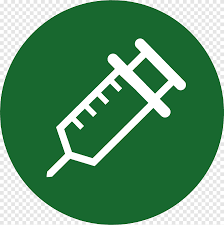 162
in preclinical evaluation
Protein subunit
Non-replicating viral vector
RNA
DNA
3%
1%
4%
10%
Source: WHO Draft landscape of COVID-19 candidate vaccines. Updated 10 December 2020.
13%
9%
31%
6
35%
Replicating viral vector
Inactivated virus
VLP
Live attenuated virus
10%
10%
11%
9%
17%
12%
14%
11%
[Speaker Notes: https://www.who.int/publications/m/item/draft-landscape-of-covid-19-candidate-vaccines]
WIDE VARIETY OF >200 CANDIDATE VACCINES UNDER DEVELOPMENT
Candidates
Vaccines
Deep pipeline of candidate vaccines using multiple platforms 
Current testing protocols do not measure T cell responses; Though they could be anticipated, robust T cell responses were confirmed only after most of these programs began. 
Now painfully obvious that T cell responses need to be assessed after the first wave of approvals to improve and compare products and their utility especially in older populations with reduced immune capacity.
in clinical
evaluation
52
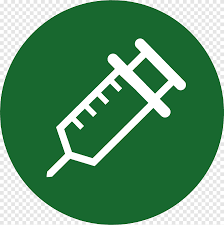 162
in preclinical evaluation
Protein subunit
Non-replicating viral vector
RNA
DNA
3%
1%
4%
10%
Source: WHO Draft landscape of COVID-19 candidate vaccines. Updated 10 December 2020.
13%
9%
31%
7
35%
Replicating viral vector
Inactivated virus
VLP
Live attenuated virus
10%
10%
11%
9%
17%
12%
14%
11%
[Speaker Notes: https://www.who.int/publications/m/item/draft-landscape-of-covid-19-candidate-vaccines]
IN LIGHT OF THE PANDEMIC, TRIALS OF THE LEADING VACCINE CANDIDATES ARE HIGHLY FOCUSED ON MINIMAL NEEDS TO GAIN REGULATORY APPROVAL
Multiple vaccine platforms and minimal characterization of cellular immunity
The GSK-Sanofi subunit vaccine trial (NCT04537208) was halted for lack of response in older adults
Unclear whether lack of  response was due to the vaccine platform used (a product-specific issue), or because inducing immunity in older adults requires a different strategy (a broader immunology issue)
8
8
AN ENTIRELY UNNECESSARY CHALLENGE: MISINFORMATION ON THE VACCINES IS ALREADY ABUNDANT
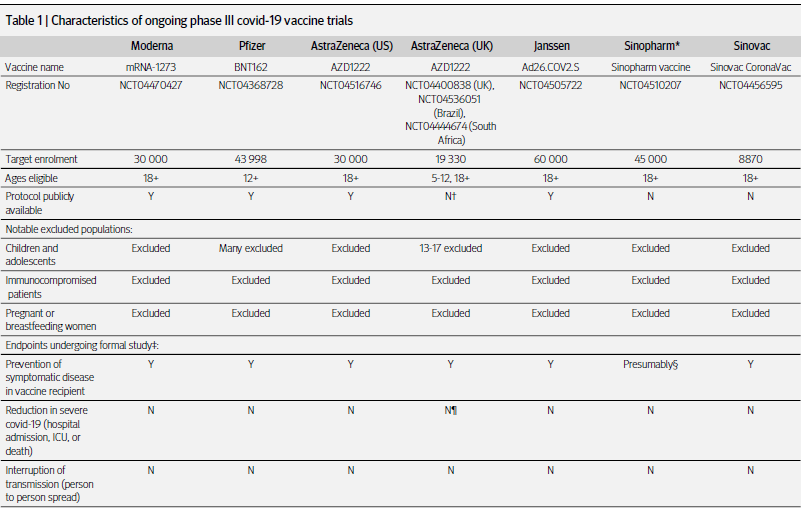 What the studies evaluate
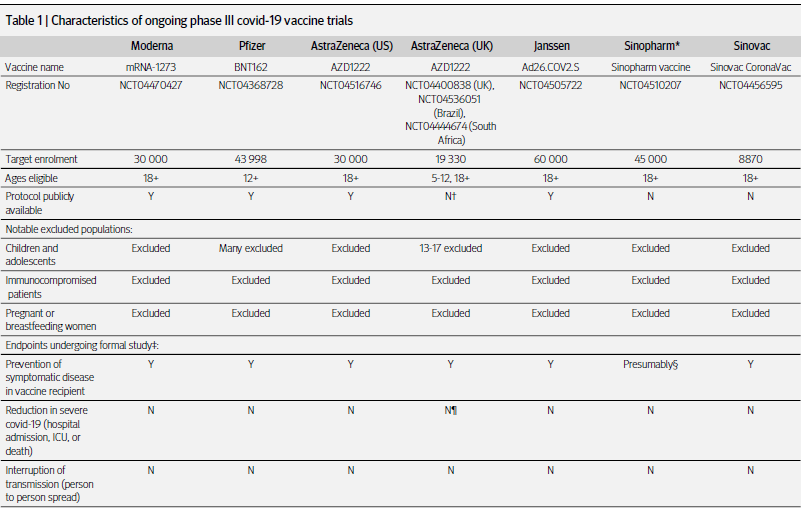 What is been said in the mass media
From Doshi P, BMJ 2020;371:m4037 | doi: 10.1136/bmj.m4037
What is being said publicly about what the vaccines will do is not what the trials are evaluating
Other misinformation is also circulating: the RNA vaccines will permanently modify recipient’s DNA
64% of Americans intend to be vaccinated vs 79% international average, from multiple polls
9
9
ISSUES TO DISCUSS
Multiple vaccine platforms & incomplete characterization of the immune response
How do we compare apples to apples?
What is the best way to asses longevity of immune protection?
Emergency authorization approvals will require data to be collected for 1 year or more
How do we make cellular response measurements a key component of that evaluation?
Which T cell assays are appropriate?
Already evidence of lack of vaccine efficacy in high risk groups 
Urgent issue to address; what is the path? 
Mass & online media communication is already a swamp
How can we impact the discourse?
10
10
THANK YOU